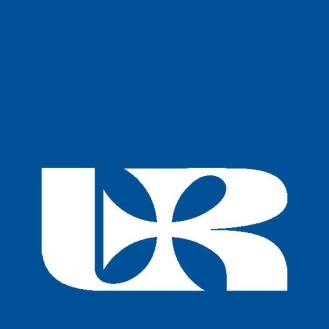 La presse française
Magdalena GroszekPhilologie polonaise 
Études de 2e  cycle
Plan de la présentation:
Informations générales
La division des magazines
Des magazines les plus populaires 
La presse gratuite
La presse d'information professionnelle et spécialisée
La presse d'information illustrée
La presse sportive
La presse pour les femmes
La presse pour les enfants et les adolescents
Portail et service d'information
Vocabulaire
Bibliographie
Informations générales:
La lecture des périodiques, et surtout toutes sortes de magazines est l'occupation favorite des Français. 
Des études montrent que plus de 90% des français lisent chaque jour.
La plupart des périodiques représentés  est la presse spécialisée et professionnelle.
La division des magazines:
La presse gratuite
La presse d'information professionnelle et spécialisée
La presse d'information illustrée
La presse sportive
La presse pour les femmes
La presse pour les enfants et les adolescents
Magazines gratuits
Magazines d'information
Magazines illustré
Magazines sportifs
Magazines pour les femmes
Magazines pour la jeunesse et les enfants
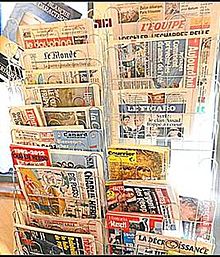 Des magazines les plus populaires :
La presse gratuite:
La presse d'information professionnelle et spécialisée:
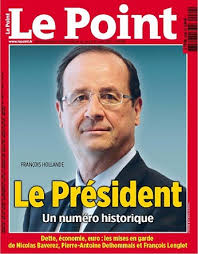 La presse d'information illustrée:
„ La vie est une histoire vraie”
La presse sportive:
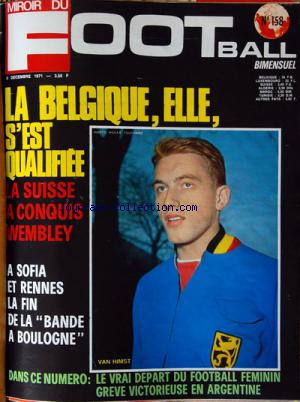 La presse pour les femmes:
La presse pour les enfants et les adolescents:
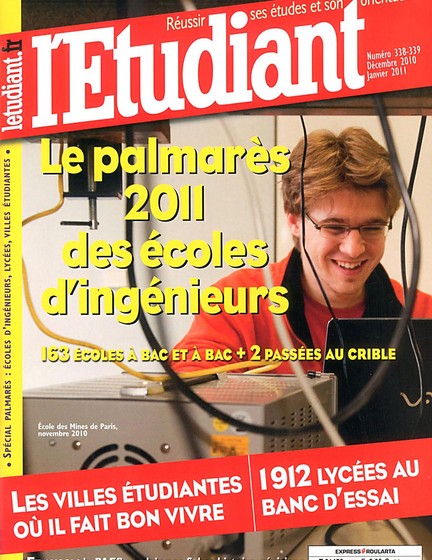 Portail et service d'information:
Vocabulaire:
pour les enfants – dla dzieci
pour les adolescents – dla młodzieży
divertissement (m) – rozrywka
variété (f) – róznorodność, program rozrywkowy
principal – główny
apparaître – ukazywać się
magazine (m) – magazyn, czasopismo
périodique (m) – periodyk, czasopismo
revue (f) – przegląd
revue illustrée – magazyn ilustrowany
presse gratuite (f) – prasa bezpłatna
journal (m) – dziennik, gazeta
hebdomadaire (m) – tygodnik
Bibliographie:
https://fr.wikipedia.org/wiki/Cat%C3%A9gorie:Presse_%C3%A9crite_en_France
https://fr.wikipedia.org/wiki/Presse_en_France
http://institutfrancais.pl/apprendre-le-francais/pl/2011/05/lire-la-presse-francaise-et-les-journaux-francophones-2/
https://prezi.com/ms4u9jposkc4/czasopisma-we-francji/
La fin
Nous vous remercions de votre attention